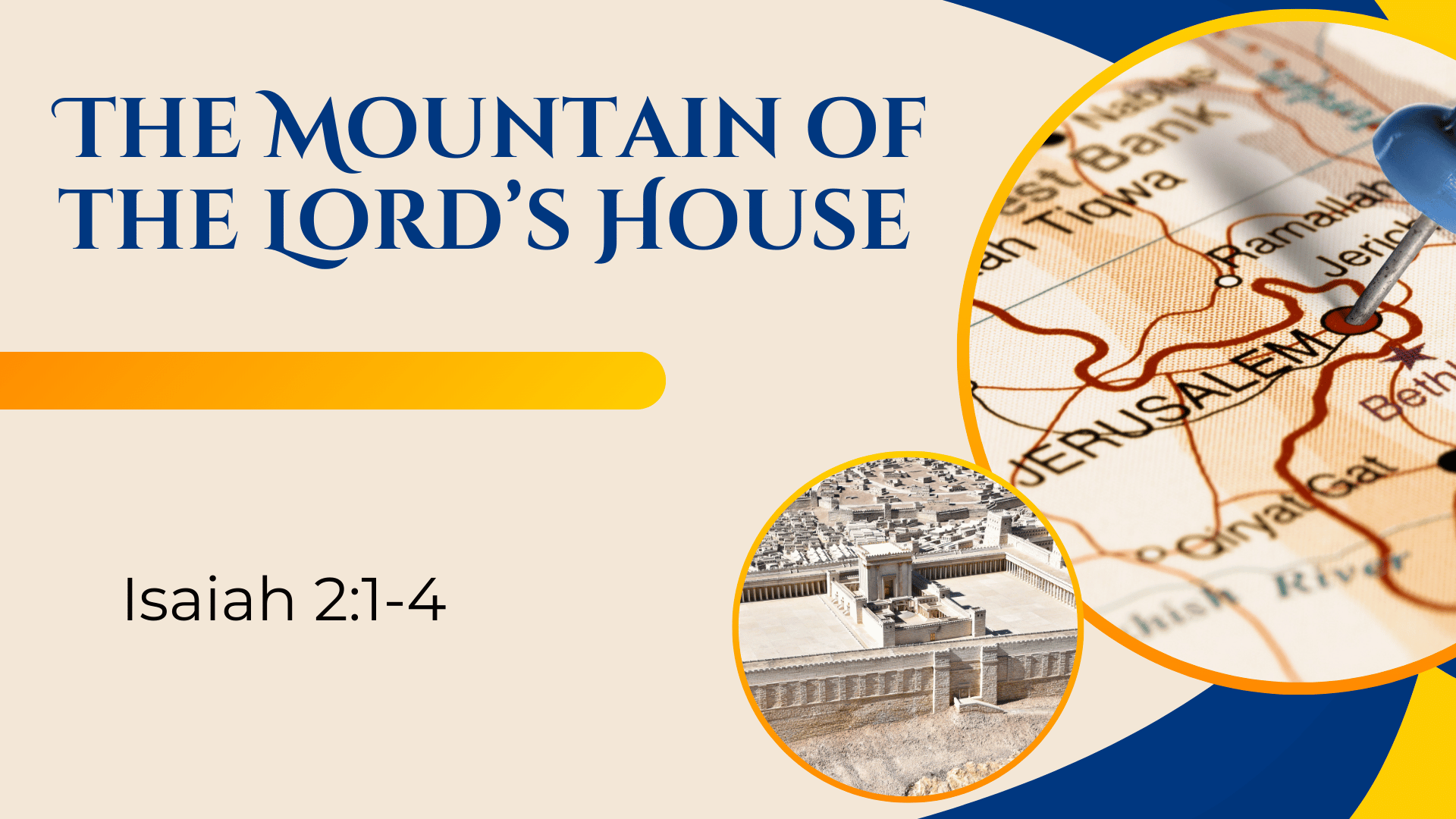 [Speaker Notes: Mountain of the Lord's House
(Isaiah 2:1-4)
Introduction:
Our daily reading has finally caught up with our Bible class study of Isaiah
I would like to turn back to a text in Isaiah from about 5 months ago:
Isaiah 2:1-4  The word that Isaiah the son of Amoz saw concerning Judah and Jerusalem.  (2)  Now it shall come to pass in the latter days That the mountain of the LORD's house Shall be established on the top of the mountains, And shall be exalted above the hills; And all nations shall flow to it.  (3)  Many people shall come and say, "Come, and let us go up to the mountain of the LORD, To the house of the God of Jacob; He will teach us His ways, And we shall walk in His paths." For out of Zion shall go forth the law, And the word of the LORD from Jerusalem.  (4)  He shall judge between the nations, And rebuke many people; They shall beat their swords into plowshares, And their spears into pruning hooks; Nation shall not lift up sword against nation, Neither shall they learn war anymore.
This passage obviously references the establishment of the Messianic Kingdom
The Jew of Jesus' time was very familiar with this prophecy, and looked forward to a fulfillment of it.  Though few understood or fully accepted it.
We basically want to do two things in our short time together this morning
One, affirm that this kingdom was established on the first Pentecost following the ascension of Jesus Christ into Heaven; as affirmed in Acts 2.
Luke 24:46-49 [Among Jesus' last words to His apostles before His ascension] Then He said to them, "Thus it is written, and thus it was necessary for the Christ to suffer and to rise from the dead the third day,  (47)  and that repentance and remission of sins should be preached in His name to all nations, beginning at Jerusalem.  (48)  And you are witnesses of these things.  (49)  Behold, I send the Promise of My Father upon you; but tarry in the city of Jerusalem until you are endued with power from on high."
Two, answer the simple questions:  Who, what, when, where, and why - to get a basic understanding of the text.]
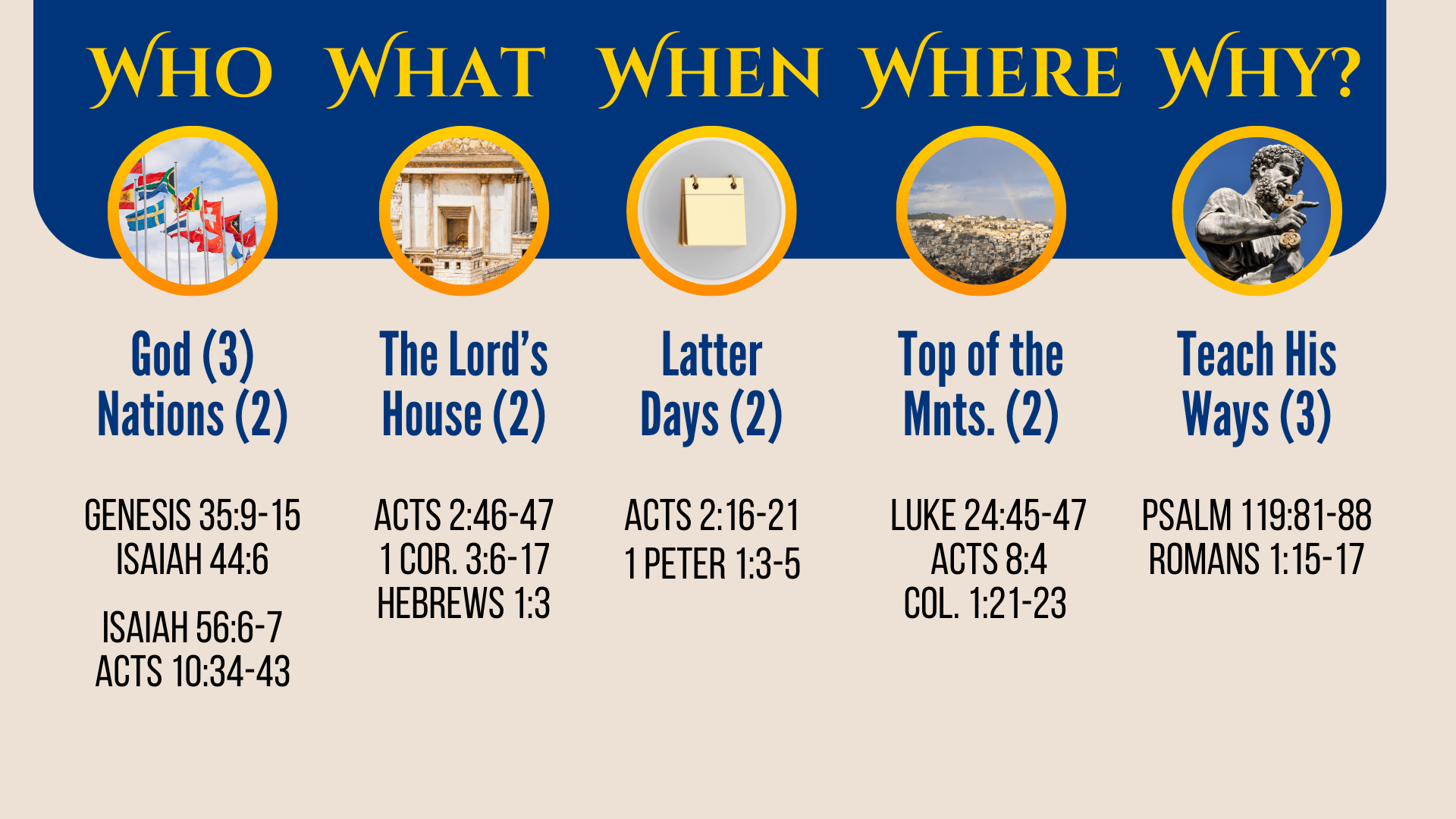 [Speaker Notes: Who, What, When, Where Why?
Who1 - The God of Jacob (3)
Jehovah was the God of Jacob (And Abraham, his grandfather; Isaac, his father)
Genesis 35:9-15  Then God appeared to Jacob again, when he came from Padan Aram, and blessed him.  (10)  And God said to him, "Your name is Jacob; your name shall not be called Jacob anymore, but Israel shall be your name." So He called his name Israel.  (11)  Also God said to him: "I am God Almighty. Be fruitful and multiply; a nation and a company of nations shall proceed from you, and kings shall come from your body.  (12)  The land which I gave Abraham and Isaac I give to you; and to your descendants after you I give this land."  (13)  Then God went up from him in the place where He talked with him.  (14)  So Jacob set up a pillar in the place where He talked with him, a pillar of stone; and he poured a drink offering on it, and he poured oil on it.  (15)  And Jacob called the name of the place where God spoke with him, Bethel.
He is the One true God!
Isaiah 44:6  "Thus says the LORD, the King of Israel, And his Redeemer, the LORD of hosts: 'I am the First and I am the Last; Besides Me there is no God.
Who 2 - All Nations (2)
This we established last week in our study of Isaiah
God's intent was that everyone be redeemed through His Son!
Isaiah 56:6-7  "Also the sons of the foreigner Who join themselves to the LORD, to serve Him, And to love the name of the LORD, to be His servants—Everyone who keeps from defiling the Sabbath, And holds fast My covenant—  (7)  Even them I will bring to My holy mountain, And make them joyful in My house of prayer. Their burnt offerings and their sacrifices Will be accepted on My altar; For My house shall be called a house of prayer for all nations."
This was a truth learned by Peter, and fulfilled in the early days of the kingdom, in Acts 10 (with the Italian Cornelius and his household).
Acts 10:34-35  Then Peter opened his mouth and said: "In truth I perceive that God shows no partiality.  (35)  But in every nation whoever fears Him and works righteousness is accepted by Him.

[CLICK HERE FOR NEW POINT]
What - The Lord's House (2)
The Lord's house was first the tabernacle, then the Temple in Jerusalem built by Solomon, then rebuilt by the remnant.
It was always God's intent to establish His house, in the bringing in of the New Covenant.  
It would begin, and did, in Jerusalem
Acts 2:46-47  So continuing daily with one accord in the temple, and breaking bread from house to house, they ate their food with gladness and simplicity of heart,  (47)  praising God and having favor with all the people. And the Lord added to the church daily those who were being saved.
However, in this new covenant, it is not a building. It is the people of God! We are the temple, established first in Jerusalem, but spreading throughout the world.
1 Corinthians 3:6-17  I planted, Apollos watered, but God gave the increase.  (7)  So then neither he who plants is anything, nor he who waters, but God who gives the increase.  (8)  Now he who plants and he who waters are one, and each one will receive his own reward according to his own labor.  (9)  For we are God's fellow workers; you are God's field, you are God's building.  (10)  According to the grace of God which was given to me, as a wise master builder I have laid the foundation, and another builds on it. But let each one take heed how he builds on it.  (11)  For no other foundation can anyone lay than that which is laid, which is Jesus Christ.  (12)  Now if anyone builds on this foundation with gold, silver, precious stones, wood, hay, straw,  (13)  each one's work will become clear; for the Day will declare it, because it will be revealed by fire; and the fire will test each one's work, of what sort it is.  (14)  If anyone's work which he has built on it endures, he will receive a reward.  (15)  If anyone's work is burned, he will suffer loss; but he himself will be saved, yet so as through fire.  (16)  Do you not know that you are the temple of God and that the Spirit of God dwells in you?  (17)  If anyone defiles the temple of God, God will destroy him. For the temple of God is holy, which temple you are.
The location of Christ's throne is not in physical Jerusalem, but in heaven itself!
Hebrews 1:3  who being the brightness of His glory and the express image of His person, and upholding all things by the word of His power, when He had by Himself purged our sins, sat down at the right hand of the Majesty on high,

[CLICK HERE FOR NEW POINT]
When - The Latter Days (2) "last days" KJV
Actual meaning of latter days - the last parts of the days
Strong - the last or the end. The uttermost
This does not have reference to a time yet experienced.  The last days began, as stated in Acts 2, on Pentecost following Christ's ascension
Acts 2:16-21  But this is what was spoken by the prophet Joel:  (17)  'AND IT SHALL COME TO PASS IN THE LAST DAYS, SAYS GOD, THAT I WILL POUR OUT OF MY SPIRIT ON ALL FLESH; YOUR SONS AND YOUR DAUGHTERS SHALL PROPHESY, YOUR YOUNG MEN SHALL SEE VISIONS, YOUR OLD MEN SHALL DREAM DREAMS.  (18)  AND ON MY MENSERVANTS AND ON MY MAIDSERVANTS I WILL POUR OUT MY SPIRIT IN THOSE DAYS; AND THEY SHALL PROPHESY.  (19)  I WILL SHOW WONDERS IN HEAVEN ABOVE AND SIGNS IN THE EARTH BENEATH: BLOOD AND FIRE AND VAPOR OF SMOKE.  (20)  THE SUN SHALL BE TURNED INTO DARKNESS, AND THE MOON INTO BLOOD, BEFORE THE COMING OF THE GREAT AND AWESOME DAY OF THE LORD.  (21)  AND IT SHALL COME TO PASS THAT WHOEVER CALLS ON THE NAME OF THE LORD SHALL BE SAVED.'
It will have its end at the dissolution of the earth at Christ's coming, when those who are His meet Him in the air!
1 Peter 1:3-5  Blessed be the God and Father of our Lord Jesus Christ, who according to His abundant mercy has begotten us again to a living hope through the resurrection of Jesus Christ from the dead,  (4)  to an inheritance incorruptible and undefiled and that does not fade away, reserved in heaven for you,  (5)  who are kept by the power of God through faith for salvation ready to be revealed in the last time.

[CLICK HERE FOR NEW POINT]
Where - The Top of the Mountains (2)
In scripture, the top of the mountains references the temple in Jerusalem, atop Mount Zion
Zion is not mentioned as the top referencing a literal size.  It is relatively small compared to other mountains known to the Jews:  Ararat, Sinai, Bashan
However, it was the preeminent place for the Jew, the place of the Temple
It was always God's intent that the Messianic kingdom have its beginning in Jerusalem
Luke 24:45-47  And He opened their understanding, that they might comprehend the Scriptures.  (46)  Then He said to them, "Thus it is written, and thus it was necessary for the Christ to suffer and to rise from the dead the third day,  (47)  and that repentance and remission of sins should be preached in His name to all nations, beginning at Jerusalem.
After the beginnings in Jerusalem, the gospel has spread to the whole world!
Acts 8:4  Therefore those who were scattered went everywhere preaching the word.
Google Search (AI) - As of September 2023, the Bible has been translated into 736 languages, with the New Testament translated into 1,658 additional languages and smaller portions of the Bible translated into 1,264 other languages. This means that at least some parts of the Bible have been translated into 3,658 languages.
(Guiness book of world records) It is impossible to know exactly how many copies have been printed in the roughly 1,500 years since its contents were standardized, but research conducted by the British and Foreign Bible Society in 2021 suggests that the total number probably lies between 5 and 7 billion copies.
Colossians 1:21-23  And you, who once were alienated and enemies in your mind by wicked works, yet now He has reconciled  (22)  in the body of His flesh through death, to present you holy, and blameless, and above reproach in His sight—  (23)  if indeed you continue in the faith, grounded and steadfast, and are not moved away from the hope of the gospel which you heard, which was preached to every creature under heaven, of which I, Paul, became a minister.

[CLICK HERE FOR NEW POINT]
Why - To Teach His Ways (3)
It has always been God's practice to instruct His people through language/communication
Since Moses as the lawgiver, the standard has been God's written word!
God reveals His word through inspiration, then men write it down for all. 
Psalms 119:81-88  My soul faints for Your salvation, But I hope in Your word.  (82)  My eyes fail from searching Your word, Saying, "When will You comfort me?"  (83)  For I have become like a wineskin in smoke, Yet I do not forget Your statutes.  (84)  How many are the days of Your servant? When will You execute judgment on those who persecute me?  (85)  The proud have dug pits for me, Which is not according to Your law.  (86)  All Your commandments are faithful; They persecute me wrongfully; Help me!  (87)  They almost made an end of me on earth, But I did not forsake Your precepts.  (88)  Revive me according to Your lovingkindness, So that I may keep the testimony of Your mouth.
It becomes the standard.  The New Covenant our standard today! It is what brings us salvation!
Romans 1:15-17  So, as much as is in me, I am ready to preach the gospel to you who are in Rome also.  (16)  For I am not ashamed of the gospel of Christ, for it is the power of God to salvation for everyone who believes, for the Jew first and also for the Greek.  (17)  For in it the righteousness of God is revealed from faith to faith; as it is written, "THE JUST SHALL LIVE BY FAITH."]
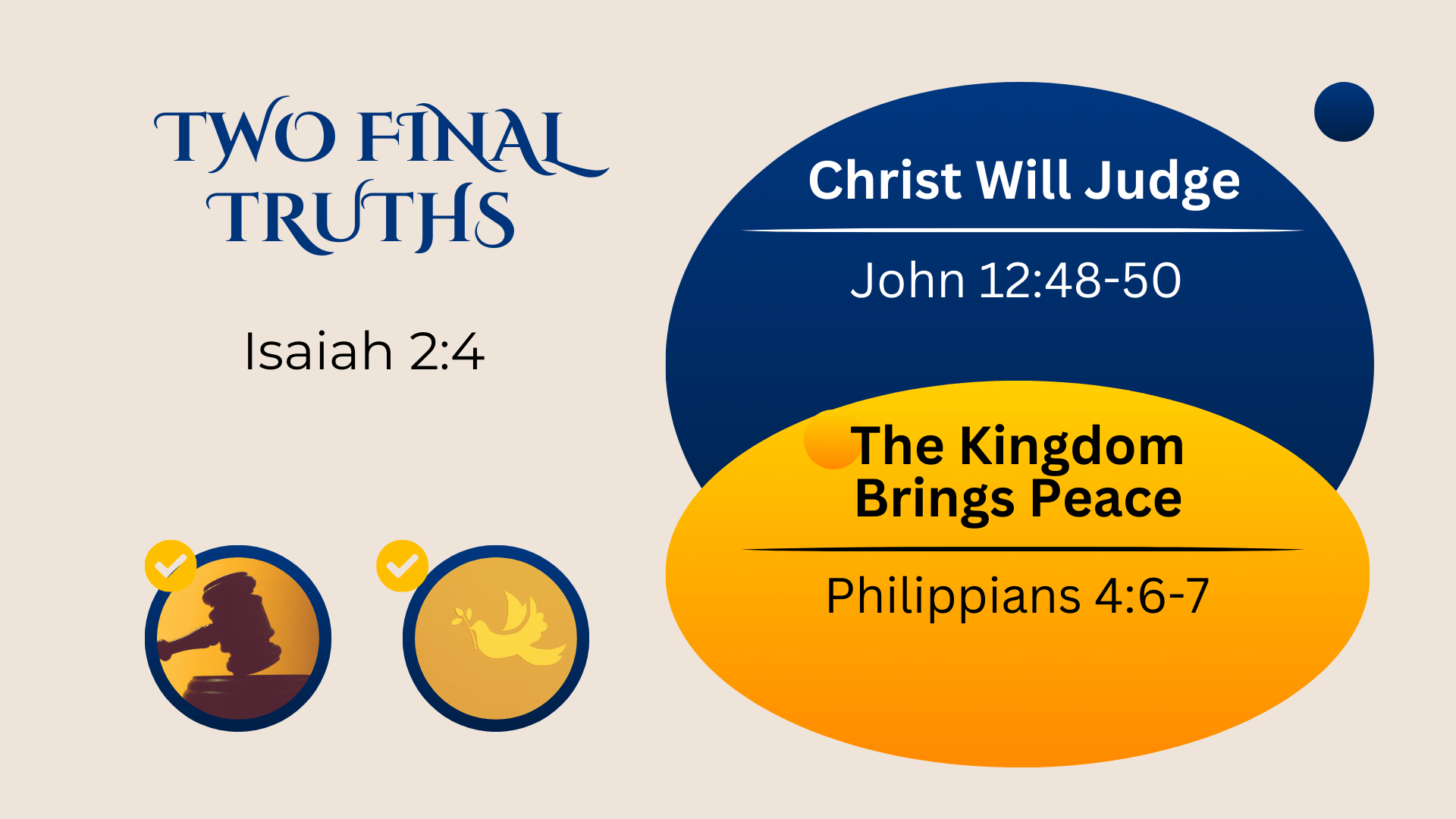 [Speaker Notes: There are additional truths that are revealed in our text
Jesus Christ will be the ultimate judge of mankind
John 12:48-50  He who rejects Me, and does not receive My words, has that which judges him—the word that I have spoken will judge him in the last day.  (49)  For I have not spoken on My own authority; but the Father who sent Me gave Me a command, what I should say and what I should speak.  (50)  And I know that His command is everlasting life. Therefore, whatever I speak, just as the Father has told Me, so I speak."
The Kingdom of Christ brings peace!
No wars between Christians, no matter their culture, race or gender
Peace with the God of heaven
Philippians 4:6-7  Be anxious for nothing, but in everything by prayer and supplication, with thanksgiving, let your requests be made known to God;  (7)  and the peace of God, which surpasses all understanding, will guard your hearts and minds through Christ Jesus.]